DEVS and DEVS Model
Dr. Feng Gu
Cellular automata with fitness
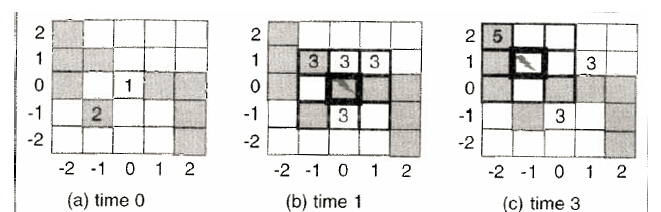 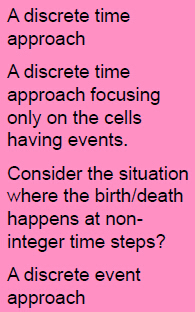 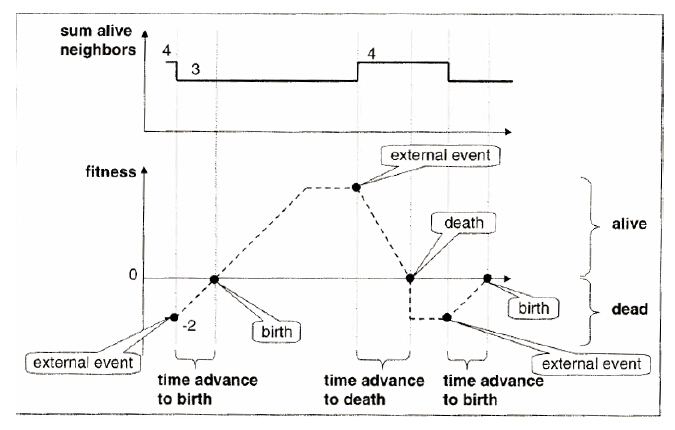 Discrete time simulation
Assuming the simulation starts at time =0, and ends at time = Tf 
t=0 
While (t<=Tf){ 
for each cell ci in the cell space 
q(t+1) = δ(q(t), qneighbor(t)) 
t = t+1 
}
Discrete time simulation
Assuming the simulation starts at time =0, and ends at time = Tf 

t=0 
activeCellSet = all cells 
While (activeCellSet != null && t<=Tf){ 
tempCellSet = null; 
for each cell ci in the activeCellSet{ 
qi(t+1) = δ(qi(t), qineighbor(t)) 
if (qi(t+1)!=qi(t)){ 
add ci to tempCellSet; 
add all neighbors of ci to tempCellSet; 
} 
}
activeCellSet = tempCellSet; 
t = t+1 
}
Discrete event simulation
Assuming the simulation starts at time =0, and ends at time = Tf 
t=0 
eventList= initializeEventList() 
While (eventList != null && t<=Tf){ 
remove and process the first event from eventList { 
get the cell ci associated with this event 
new state qi = δ(qi(t), qineighbor(t)) 
schedule ci’s next event and inset it into eventList 
compute the next events of all ci’s neighbors 
update, or insert, or remove neighbors’ events into 
the eventList 
}
sort all the events in eventList 
t = time of the earliest next event in eventList 
}
Event scheduling
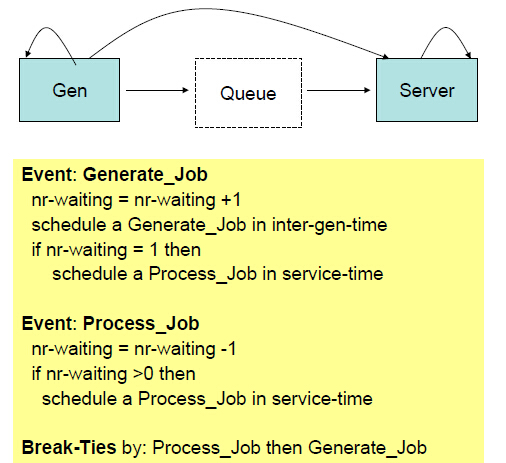 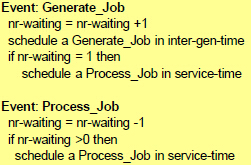 Event list Scheduling 
(1) inter-gen-time = 7; service-time = 5 
(2) inter-gen-time = 7; service-time = 10
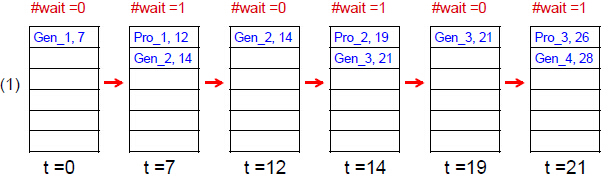 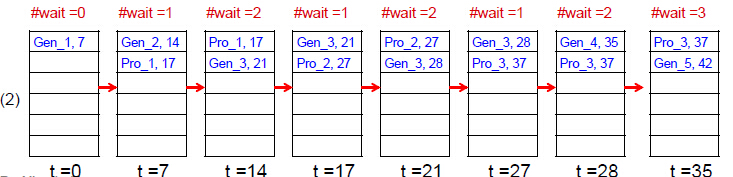 Framework for continuous and discrete models
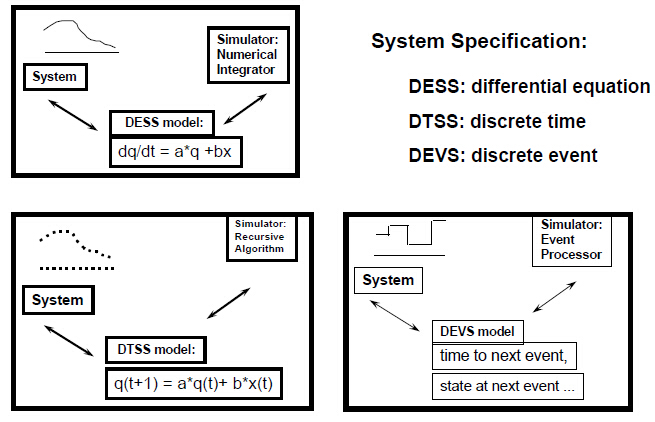 Framework for continuous and discrete models
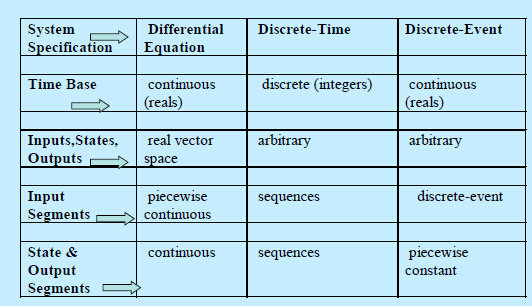 Discrete event time segments
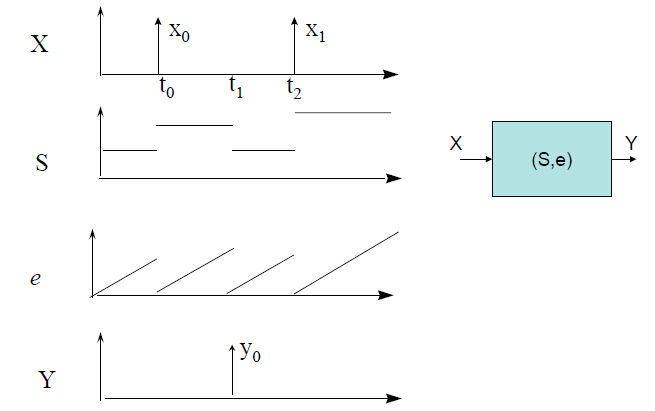 DEVS background
DEVS = Discrete Event System Specification 
Provides formal M&S framework: specification, simulation 
Derived from Mathematical dynamical system theory 
Supports hierarchical, modular composition 
Object oriented implementation 
Supports discrete and continuous paradigms 
Exploits efficient parallel and distributed simulation techniques
DEVS background
DEVS is a modular modeling approach. A DEVS model does not directly schedule other models’ events. 
DEVS separates a model and its simulator in an explicit way. We focus on the modeling aspect in this class. 
DEVS defines a specification for discrete event models.
System
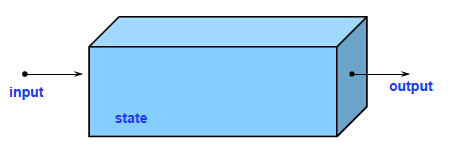 Hierarchical construction
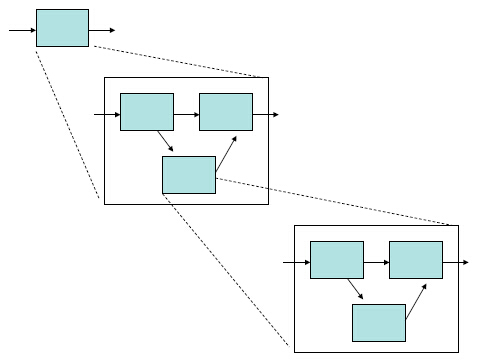 DEVS models
Two kinds of models
Atomic Model 
Coupled Model
DEVS atomic model
Elements of an atomic model
input events 
output events 
state variables 
state transition functions 
      -External transition 
      -Internal transition 
      -Confluent transition 
      -Output function 
time advance function
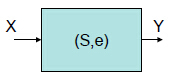 DEVS atomic model formalism
A Discrete Event System Specification (DEVS) is a structure 
M = <X,S,Y,δint,δext,δcon,λ, ta> 
where 
      X is the set of input values. 
      S is a set of states. 
     Y is the set of output values. 
     δint: S → S is the internal transition function. 
     δext: Q × Xb → S is the external transition function, where Q ∈ {(s,e) | s ∈ S, 0 ≤ e ≤ ta(s)} is the total state set, e is the time elapsed since last transition, Xb denotes the collection of bags over X. 
     δcon: S × Xb → S is the confluent transition function. 
     λ: S → Yb is the output function. 
     ta: S → R+0, is the time advance function
Ping-Pong Example
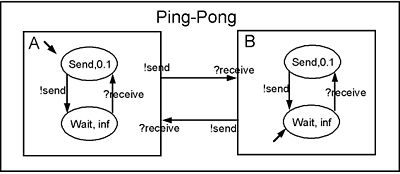 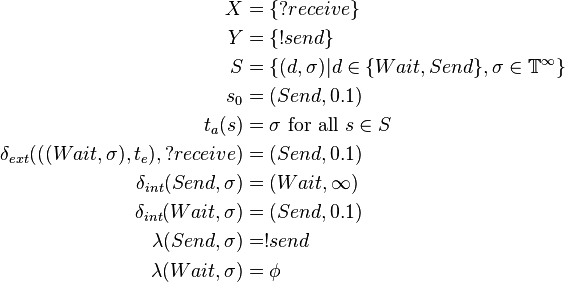 How an atomic model works
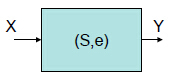 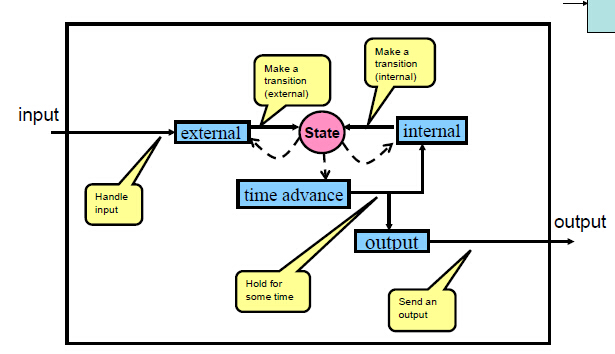 Modeling the lecturing classroom. Internal event, external event, output? 
Let’s look at an informal description of this “system”: the class lasts for 2 hours … Internal event: class finishes 
      External events: fire alarm, students enter (5 minutes late, 1 hour late?)
Atomic model operation
Ports are represented explicitly – there can be any number of input and output ports on which values can be received and sent 
The time advance function determines the maximum lifetime in a state 
A bag can contain many elements with possibly multiple occurrences of its elements. Atomic DEVS models can handle bags of inputs and outputs. 
The external transition function handles bags of inputs by causing an immediate state change, which also may modify the time advance. 
The output function can generate a bag of outputs when the time advance has expired. 
The internal transition function is activated immediately after the output function and causes an immediate state change, which also may modify the time advance. 
The confluent transition function decides the next state in cases of collision between external and internal events.
Atomic model examples
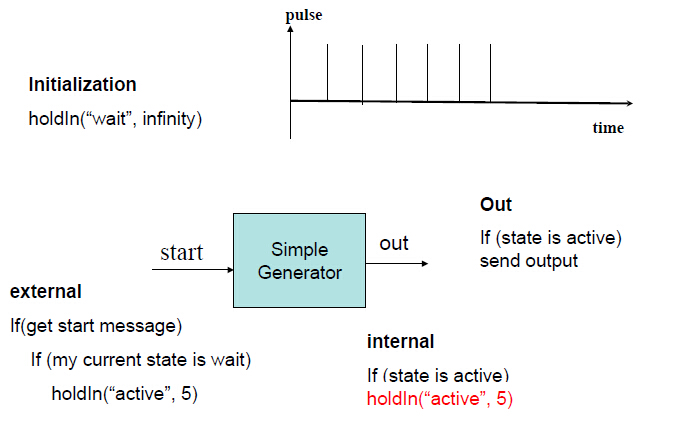 Atomic model examples
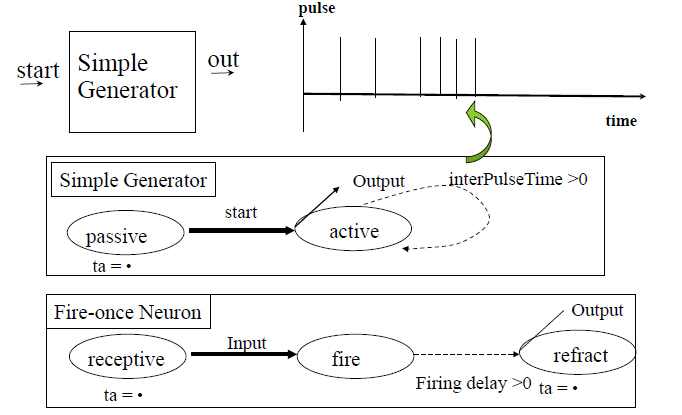 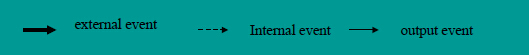 Internal transition/output generation
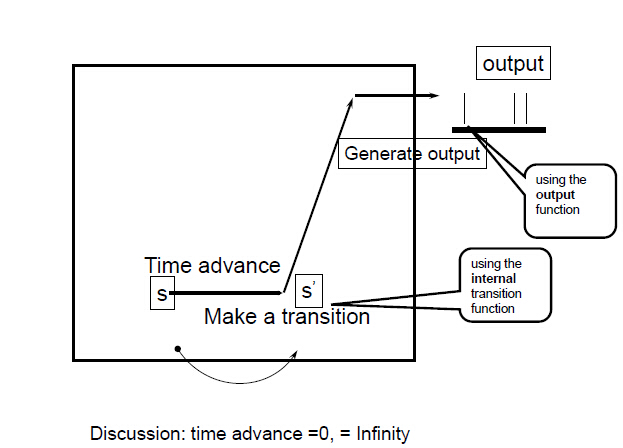 Response to external input
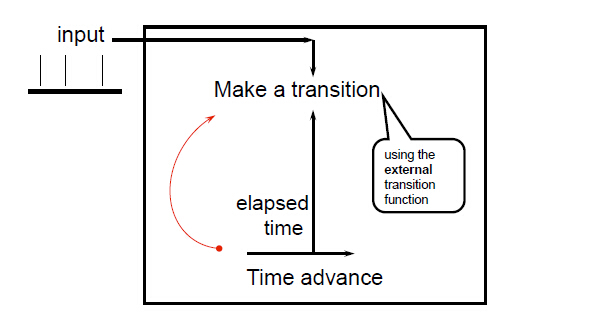 Discussion: 
Multiple inputs at the same time 
State transition depends on elapsed time 
Want to stay at the same state for the rest of the remaining time
Response to simultaneous external input and internal event
Note: the output will be generated before the confluent function is executed
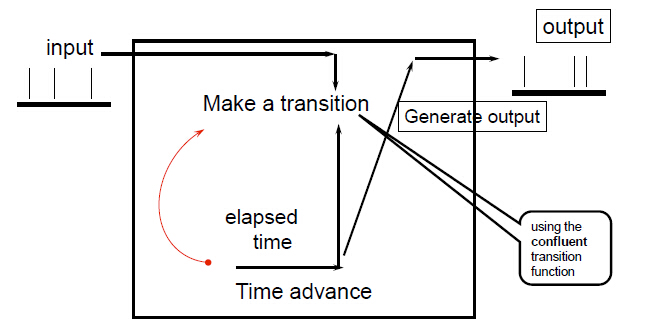 Discussion
There is no way to generate an output directly from an external input event. An output can only occur just before an internal transition. 
To have an external event cause an output without delay, we have it “schedule” an internal state with a hold time of zero 
The output function does not change a model’s state 
In general, the only way to interact with a model is through input/output ports. 
An implementation issue -- An atomic model works with any object-oriented classes 
A coupled model does not have its own states or state transition functions.
Basic atomic variables
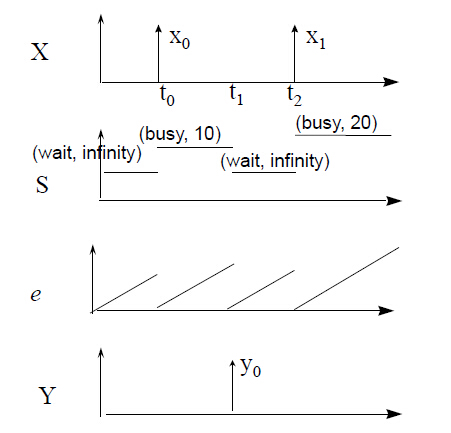 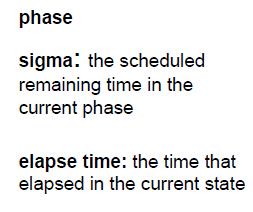 Work with simple SISO atomic models
passive 
storage 
generator 
binaryCounter 
ramp
Passive model
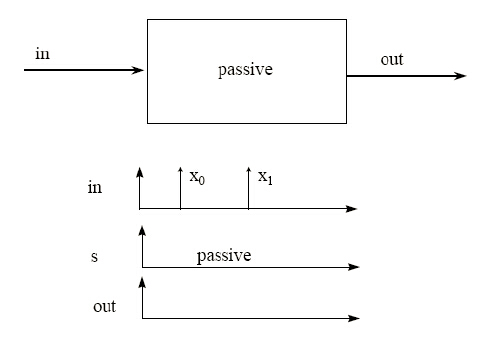 Storage model
The system responds to its input and store it forever, or until the next input comes along. Input zero signals a query. When that happens, the system sends out an output within a time, response_time, with the last non-zero input.
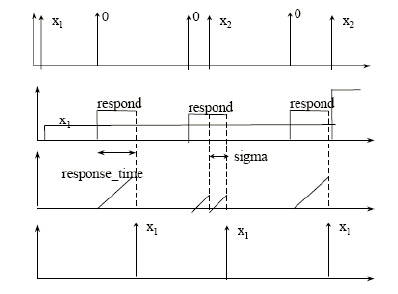 Generator model
The system generates an output every time period defined by period.
Binary counter model
The system outputs a “one” for every two “one”s that it receives.
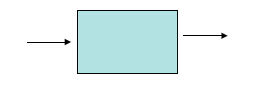 Ramp model
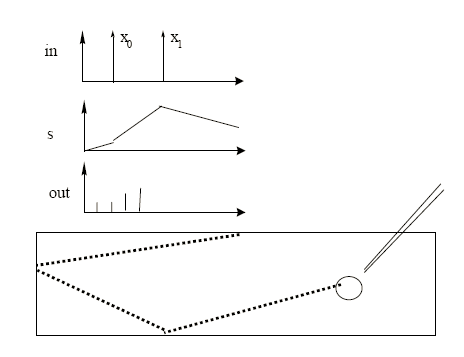 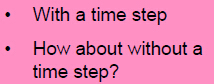 Switch model (with multiple ports)
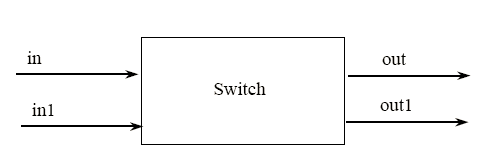 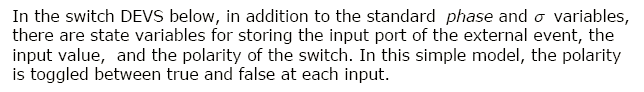 Generator that can be started/stopped and set period
pulseGenr in DEVSJAVA3_0
DEVS coupled model
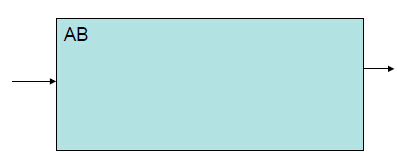 Elements of a coupled model
Components 
Interconnections Internal Couplings 
External Input Couplings 
External Output Couplings
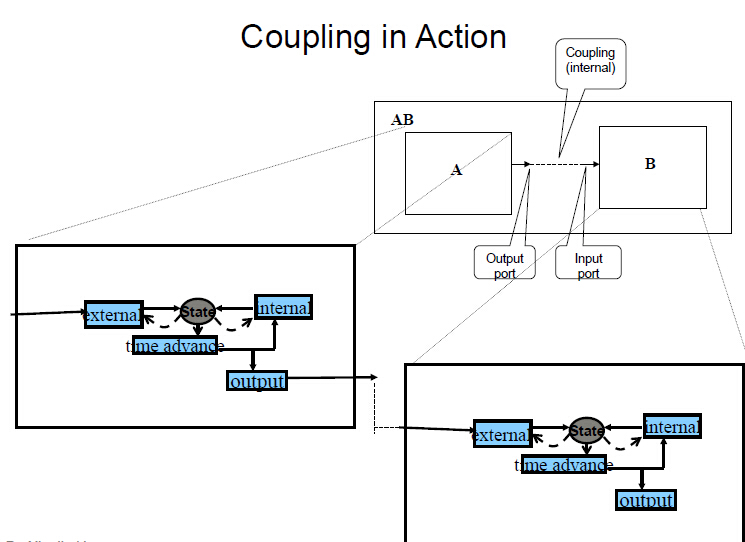 DEVS hierarchical modular composition
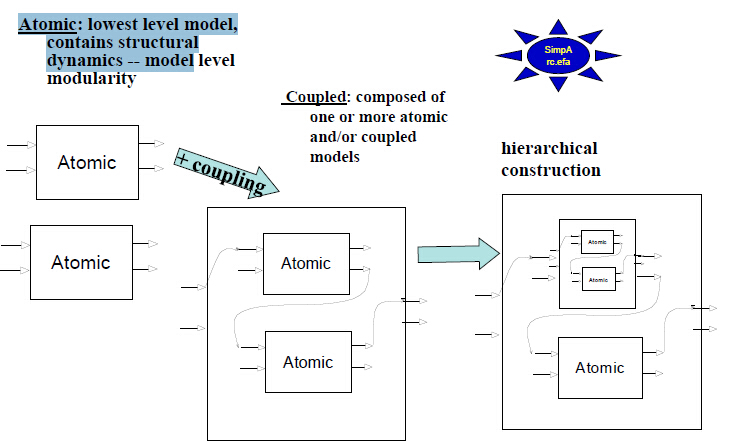 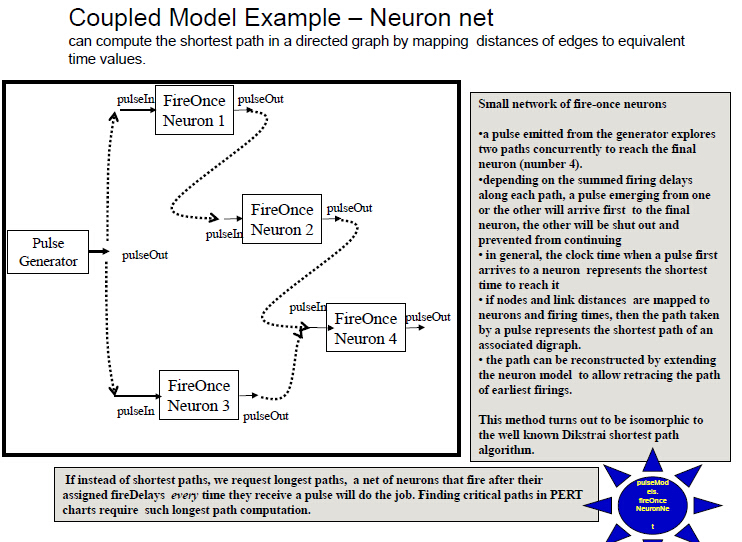 Switch network
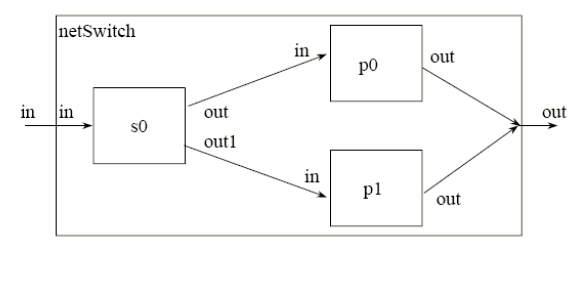 Generator/Processor/Transducer
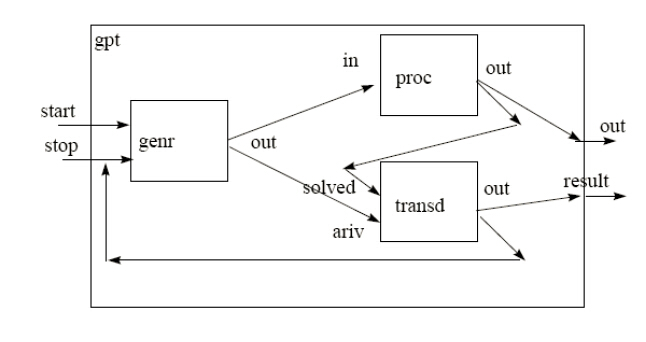 Exercise
Define the DEVS model for the Cellular Automata With Fitness
DEVS-based modeling and simulation
References: 
B. P. Zeigler, Hessam S. Sarjoughian, Introduction to DEVS Modeling and Simulation with JAVA: Developing Component-Based Simulation Models, http://www.acims.arizona.edu/SOFTWARE/devsjava_licensed/CBMSManuscript.zip 
B. P. Zeigler, H. Preahofer, T. G. Kim, Theory of Modeling and Simulation, New York, NY, Academic Press, 2000. 
http://www.acims.arizona.edu